GMINA ROKIETNICAUwarunkowania i kierunki rozwoju ze szczególnym uwzględnieniem transportu publicznego
UG Rokietnica
9 kwietnia 2018
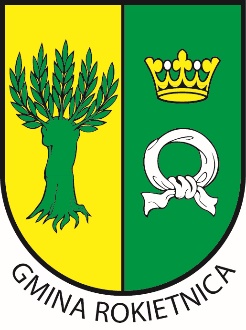 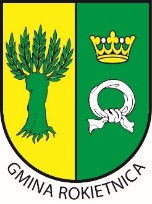 GMINA ROKIETNICA dane statystyczne
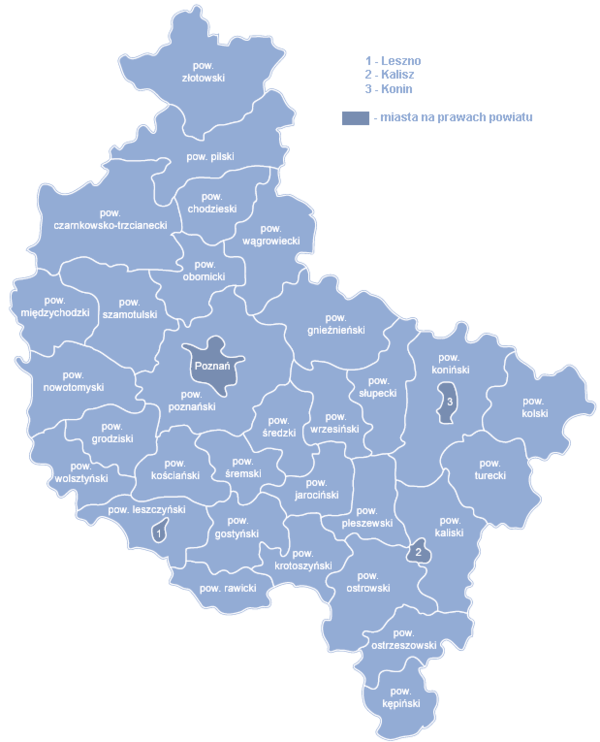 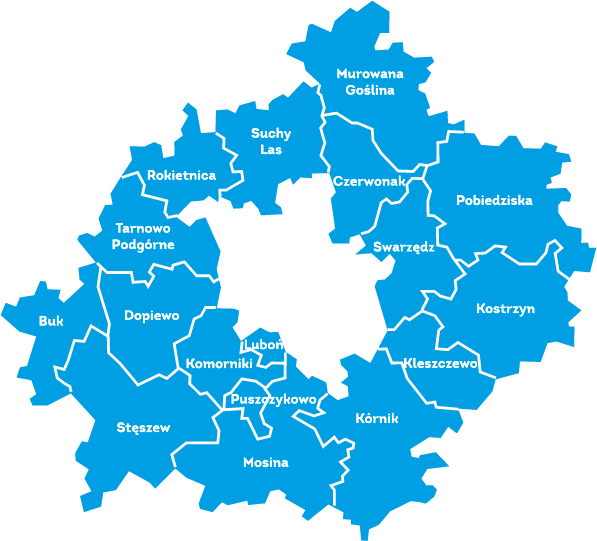 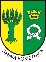 Gmina Rokietnica na tle powiatu poznańskiego
Gmina Rokietnica na tle województwa wielkopolskiego
WSPÓŁPRACA  w ramach METROPOLII POZNAŃ
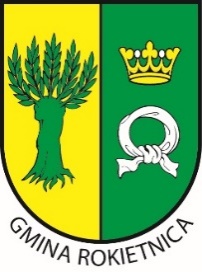 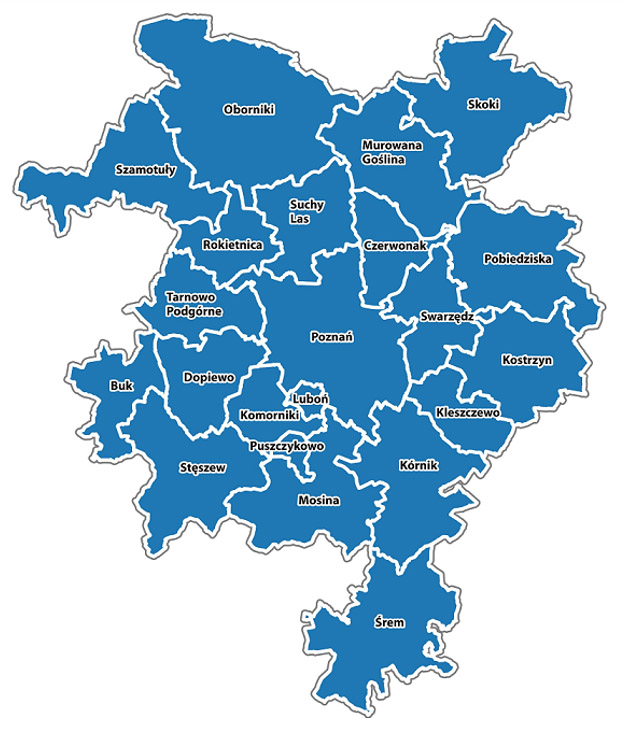 Gmina Rokietnica W METROPOLII POZNAŃ od 15 maja 2007 r
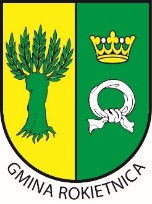 DEMOGRAFIA
CHARAKTERYSTYKA:
Dynamiczny wzrost liczby ludności
Dodatnie saldo migracji (3 pozycja w powiecie poznańskim) dominują ludzie młodzi w wieku 24-39 (ok. 50% migrantów)
Jedna z najmłodszych gmin powiatu poznańskiego: ludność w wieku 0-17 to 24,8 % przy niskim udziale ludności w wieku emerytalnym (11,3%)
Stały wzrost liczby ludności w ciągu najbliższych 15 lat (wariant pośredni o ok. 30%; maksymalny o ok. 60%). 
Przyjmuje się, że w roku 2030 Gminę Rokietnica będzie zamieszkiwać ok. 25 000 mieszkańców
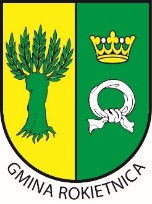 Rozmieszczenie przestrzenne ludności
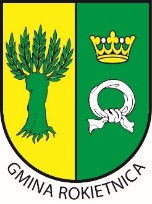 POLITYKA FINANSOWA GMINY
dane
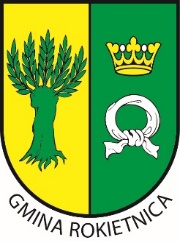 POLITYKA FINANSOWA GMINY
racjonalna relacja dochodów, przychodów, wydatków i zadłużenia
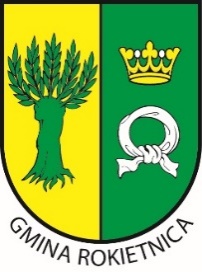 POLITYKA FINANSOWA GMINY
racjonalna relacja dochodów, przychodów, wydatków i zadłużenia
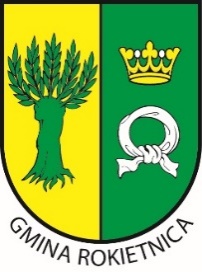 WYDATKI MAJĄTKOWE
GMINA ROKIETNICAPodstawowe funkcje
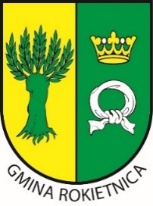 Podstawowe wyzwaniaŁad przestrzenny
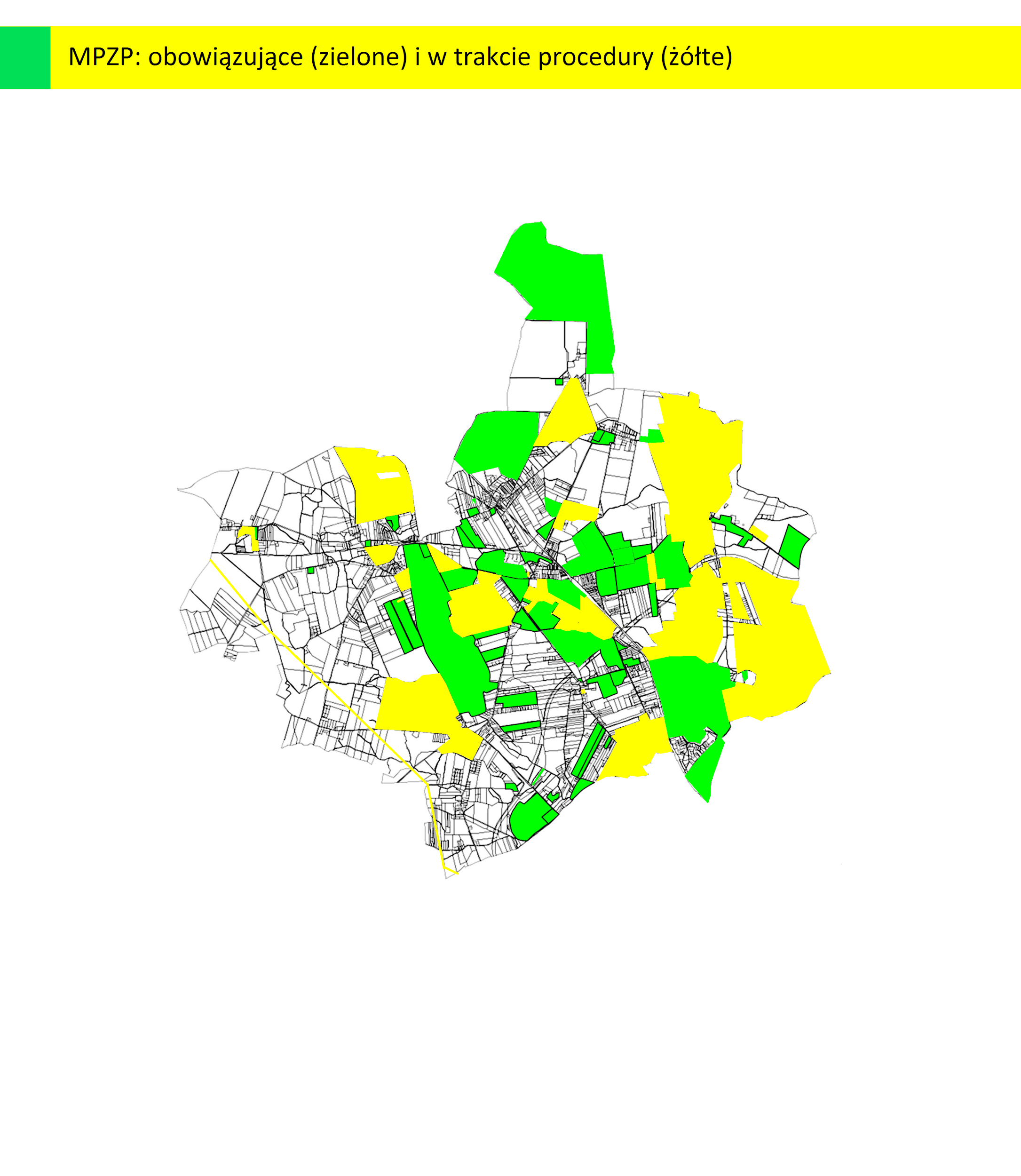 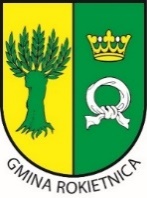 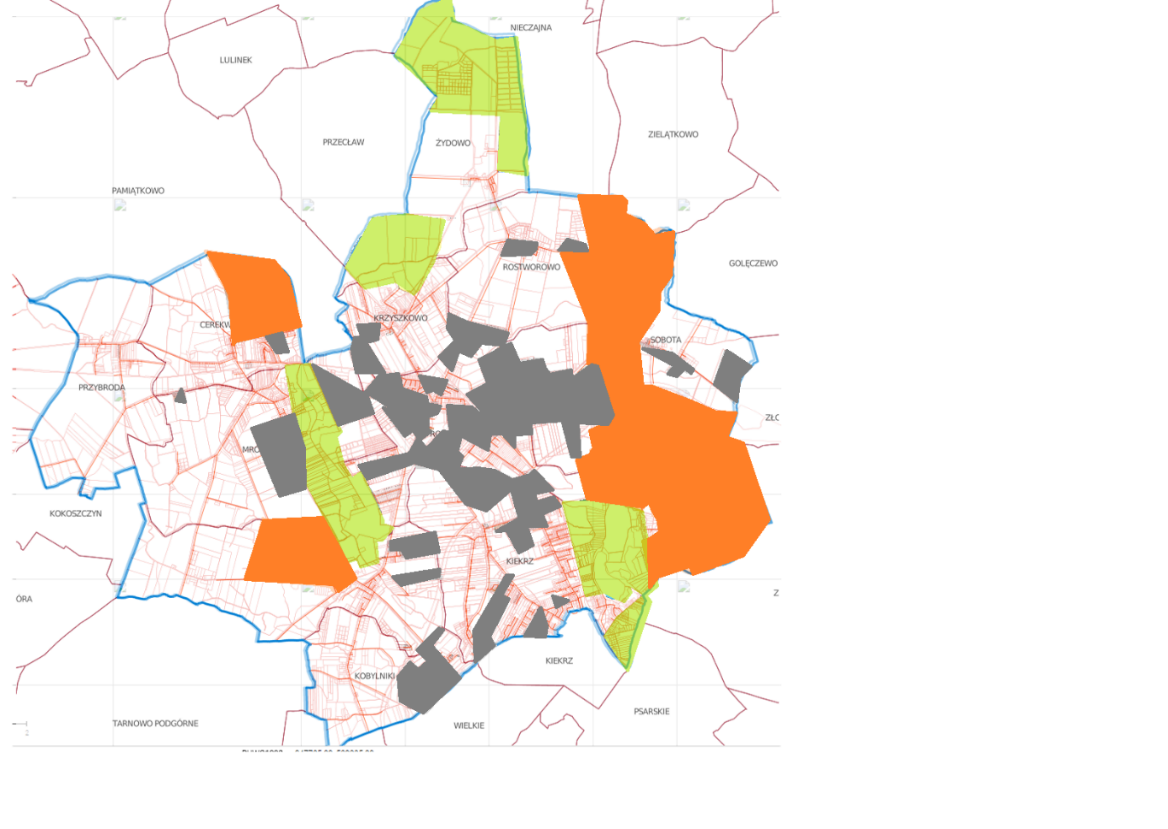 mpzp z zakazem zabudowy obowiązujące
mpzp z zakazem zabudowy w opracowaniu
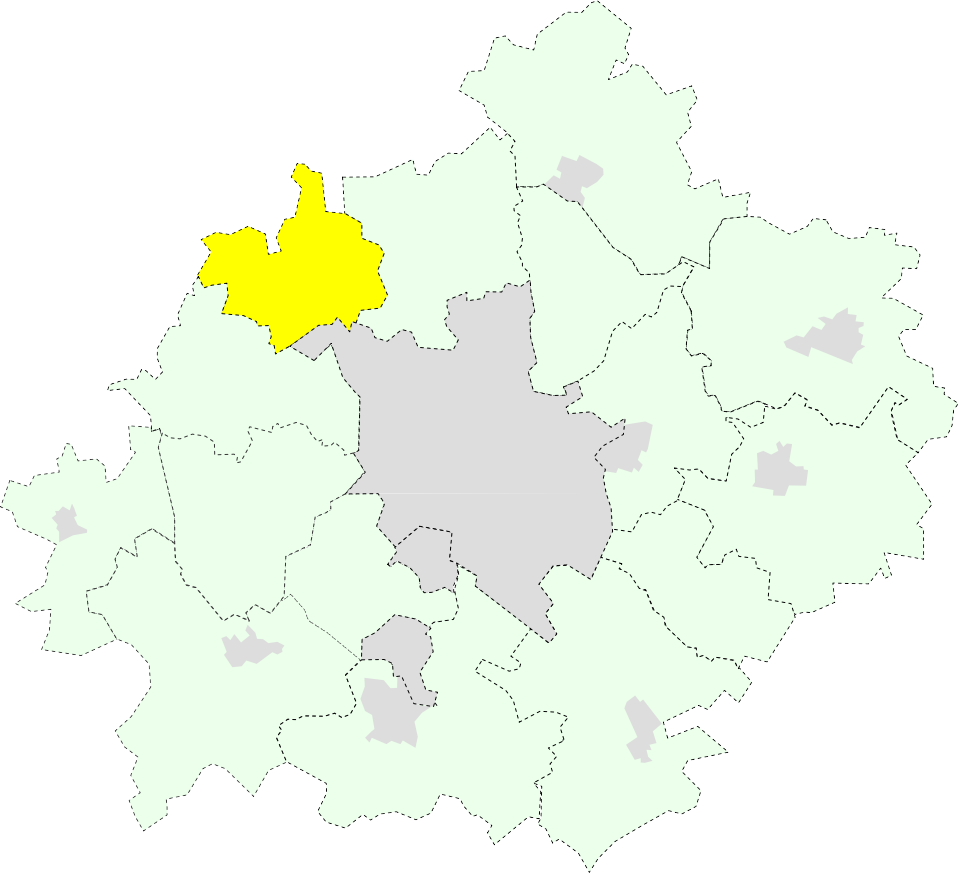 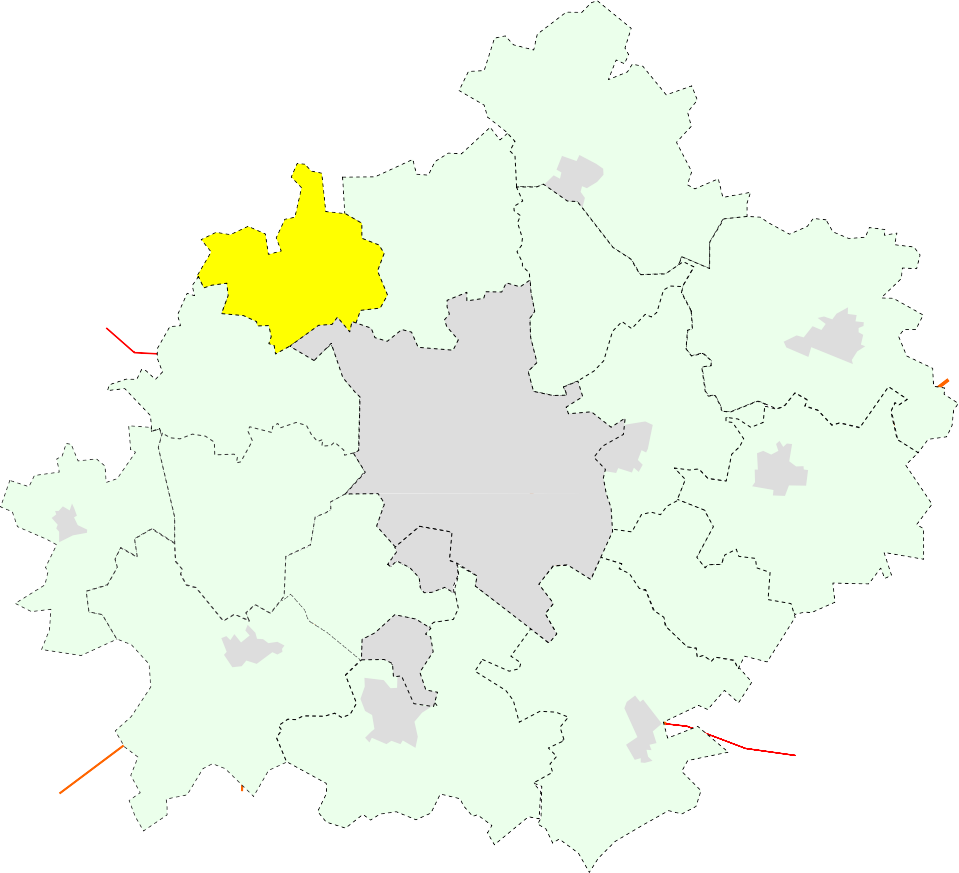 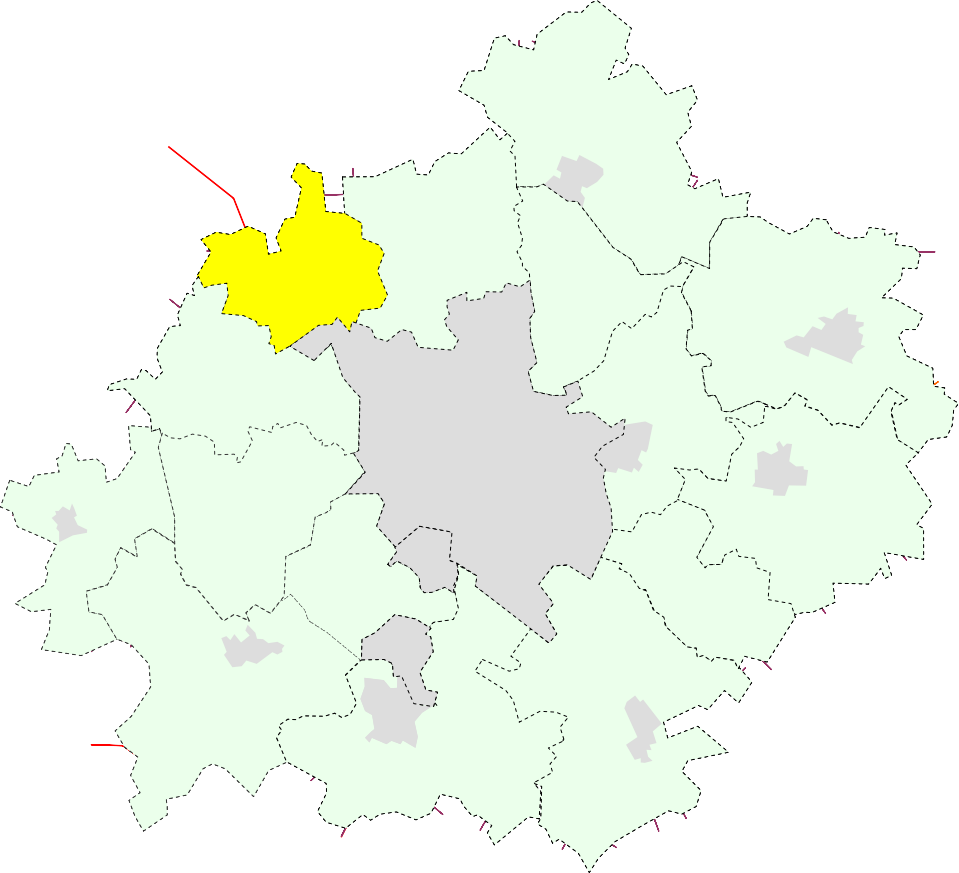 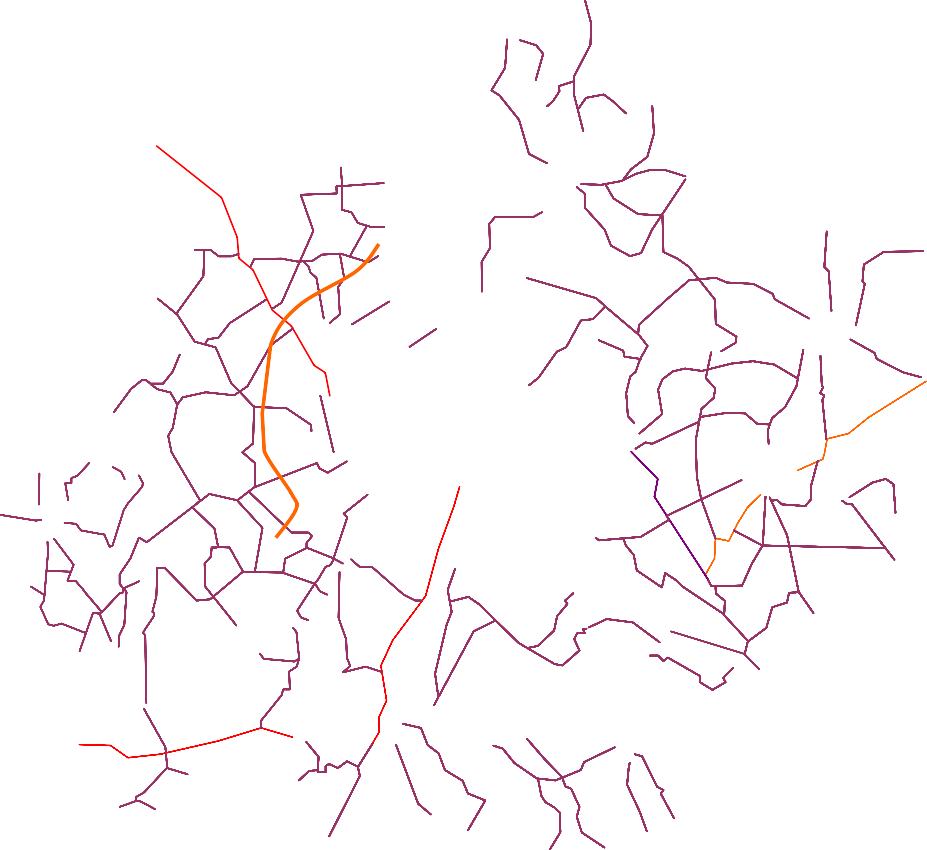 Murowana
GoĞlina
Rokietnica
Suchy
Las
Pobiedziska
Czerwonak
Tarnowo
Podgórne
Swarzędz
Kostrzyn
Poznań
Dopiewo
Buk
Luboń
Komornik i
Kleszczewo
Puszczykowo
Stęszew
Mosina
Kórnik
PODSTAWOWE WYZWANIA
PODNIESIENIE JAKOŚCI STANU DRÓG
Sieć dróg na terenie Gminy Rokietnica
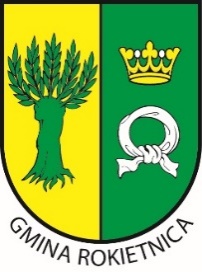 Sieć głównych dróg na terenie powiatu poznańskiego
PODSTAWOWE WYZWANIA
PODNIESIENIE JAKOŚCI STANU DRÓG
inwestycje, bieżące utrzymanie, projekty drogowe
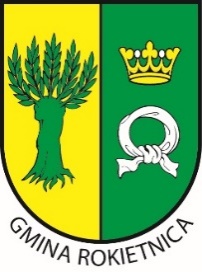 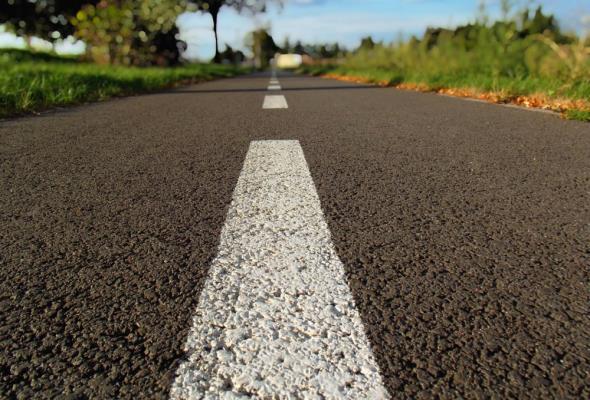 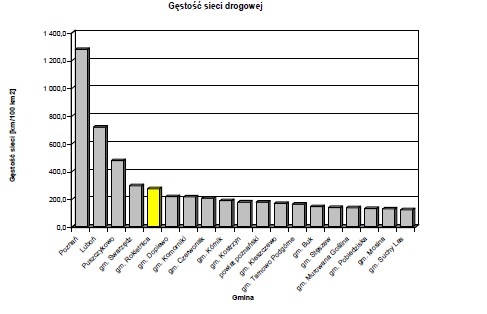 PODSTAWOWE WYZWANIA
ROZWÓJ TRANSPORTU PUBLICZNEGO
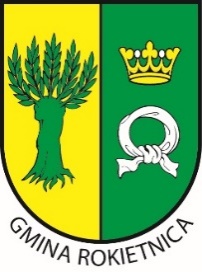 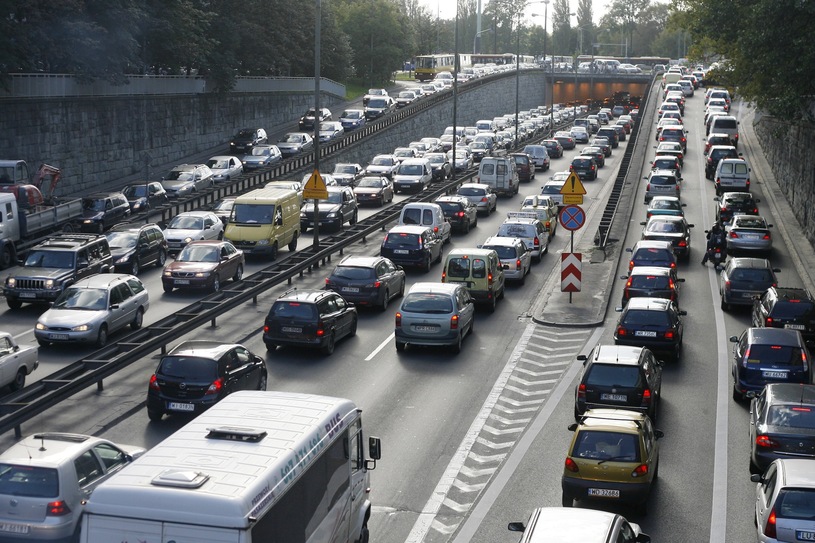 DETERMINANTY:
Stale wzrastająca liczba mieszkańców, w tym wysoki procent ludzi młodych (nauka, praca)
Określone potrzeby transportowe i obowiązek ich zaspokajania
Bardzo wysoka gęstość dróg
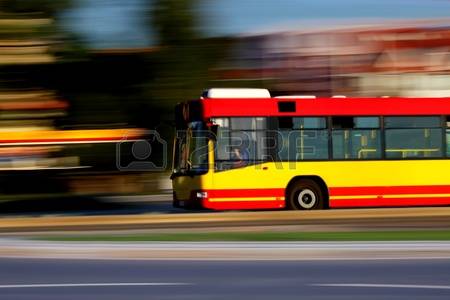 KIERUNEK DZIAŁŃ
alternatywą dla nieustannego rozwoju sieci drogowej powinien stać się dobrze zorganizowany lokalny transport publiczny.
Jest mniej emisyjny niż transport indywidualny, nie powoduje lawinowego wzrostu natężenia ruchu na terenie gminy (bezpieczeństwo i jakość życia)
ROZWÓJ TRANSPORTU PUBLICZNEGOAktualne potrzeby transportowe mieszkańców Gminy
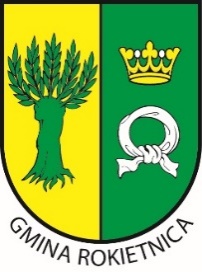 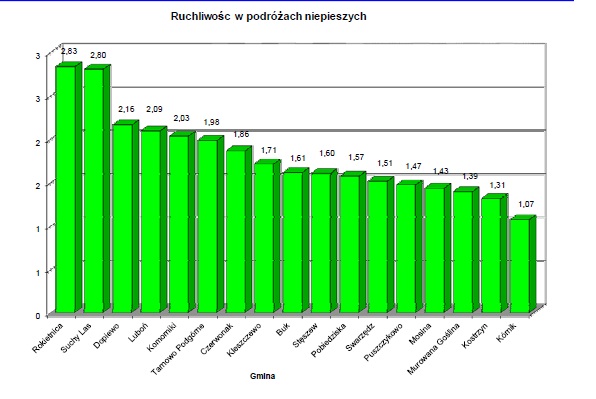 ROZWÓJ TRANSPORTU PUBLICZNEGOkierunki podróży
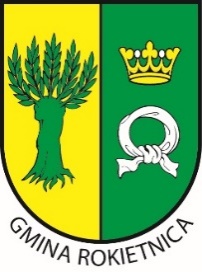 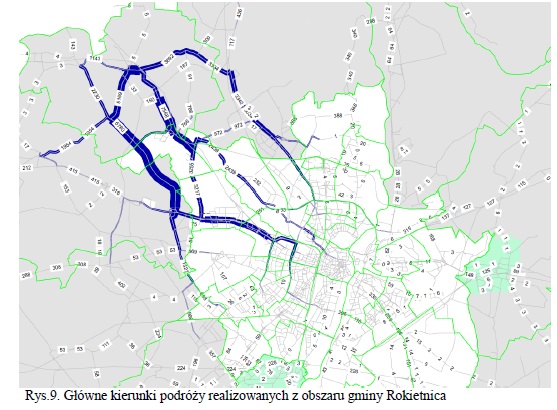 ROZWÓJ TRANSPORTU PUBLICZNEGOpreferowane środki transportu
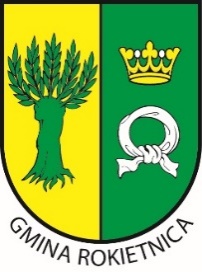 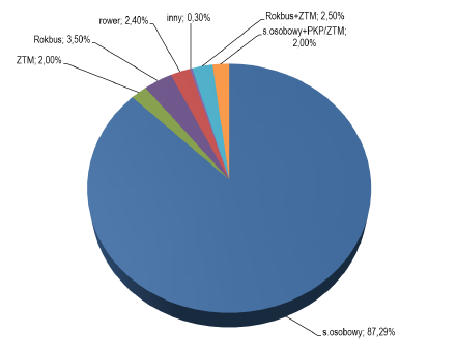 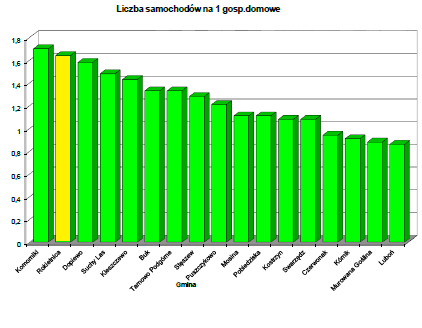 ROZWÓJ TRANSPORTU PUBLICZNEGOpodróżowanie transportem publicznym - CEL
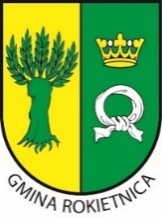 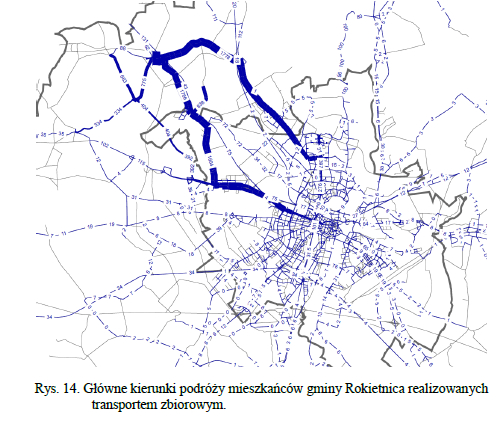 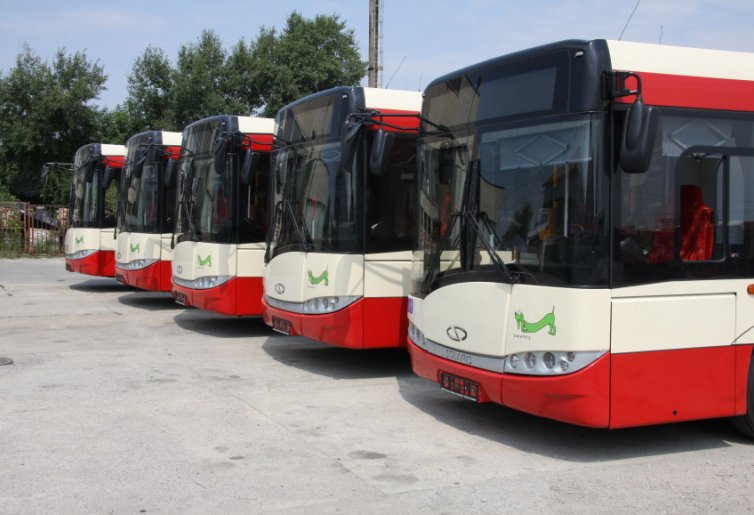 ROZWÓJ TRANSPORTU PUBLICZNEGOorganizacja gminnego transportu publicznego
SPÓŁKA ROKBUS
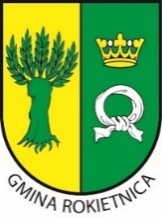 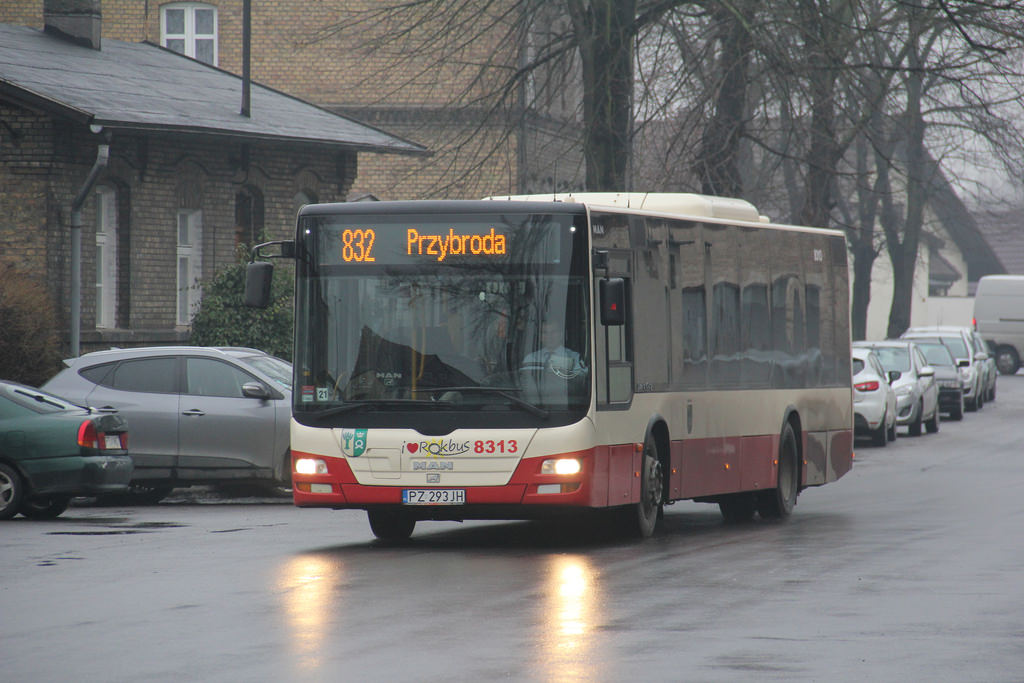 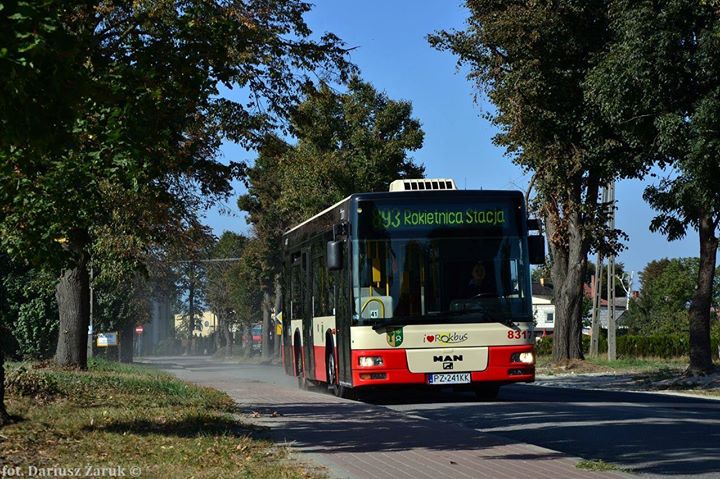 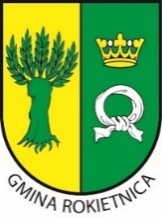 ROZWÓJ TRANSPORTU PUBLICZNEGOintegracja z ZTM 1 lipca 2014 r
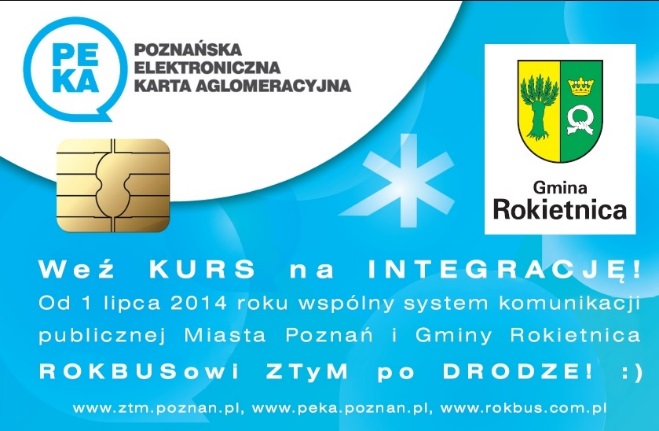 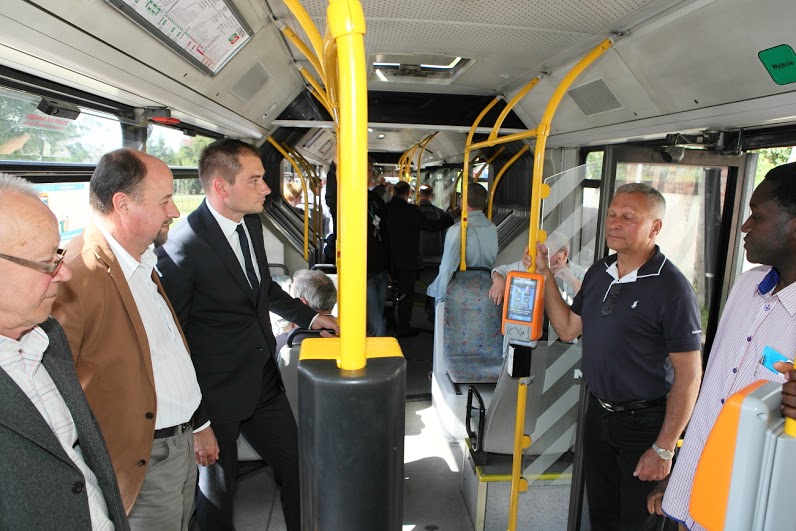 Integracja Transportu z Miastem Poznań
ZASADY rozliczania
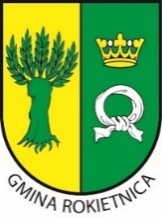 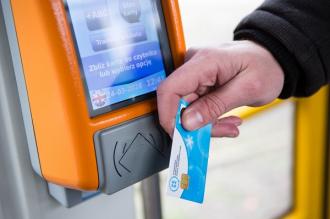 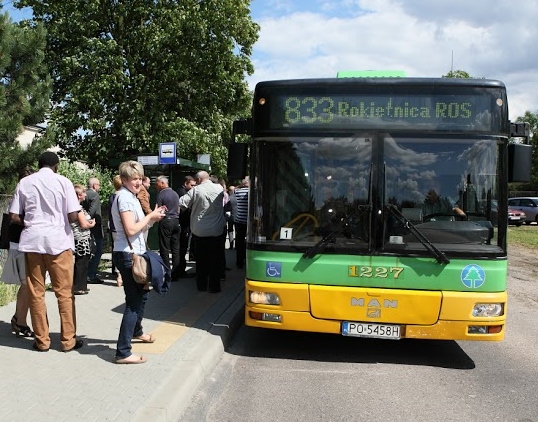 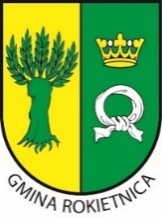 ROKBUS – perspektywa rozwoju
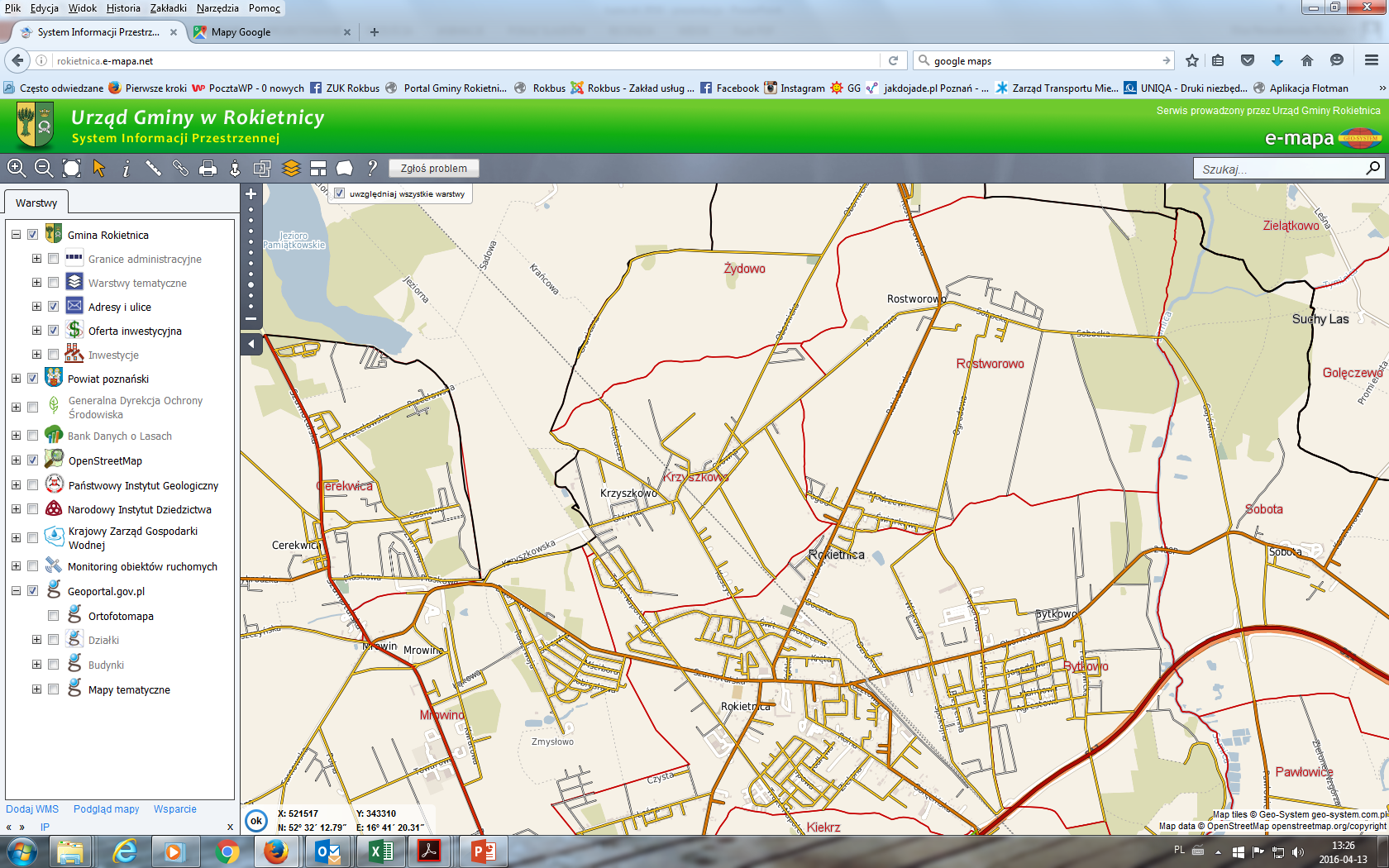 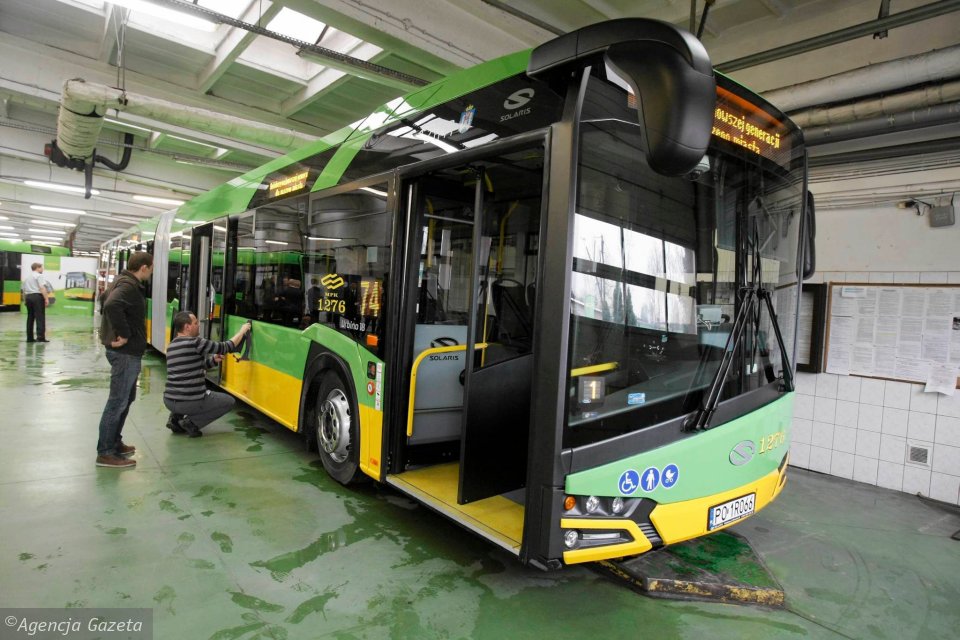 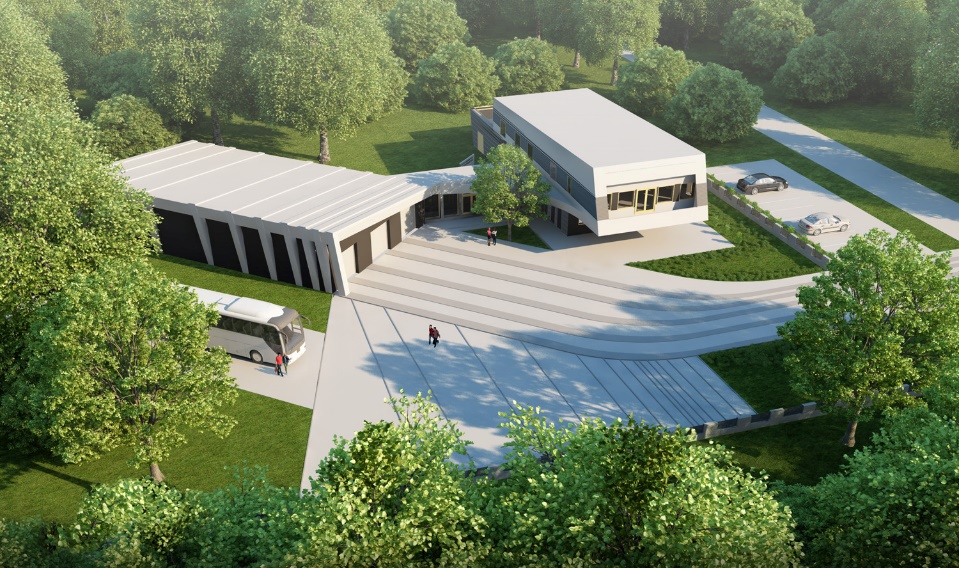 Nowa baza transportowa  Rostworowo
Obecna baza transportowa Rokietnica
TRANSPORT PUBLICZNY
KOLEJ METROPOLITARNA - alternatywa przyszłości
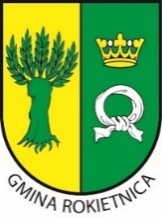 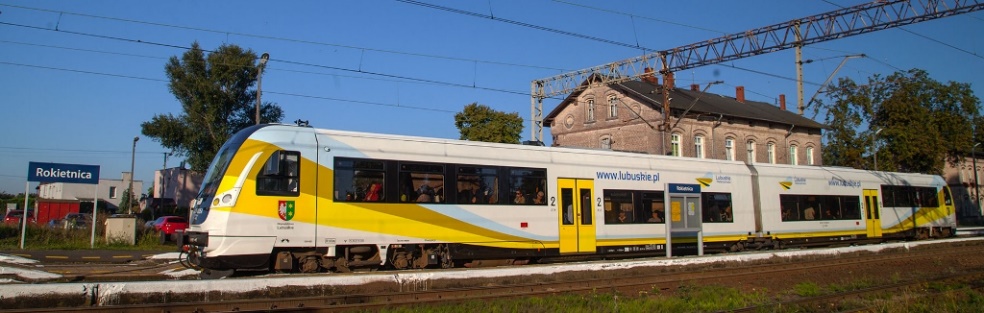 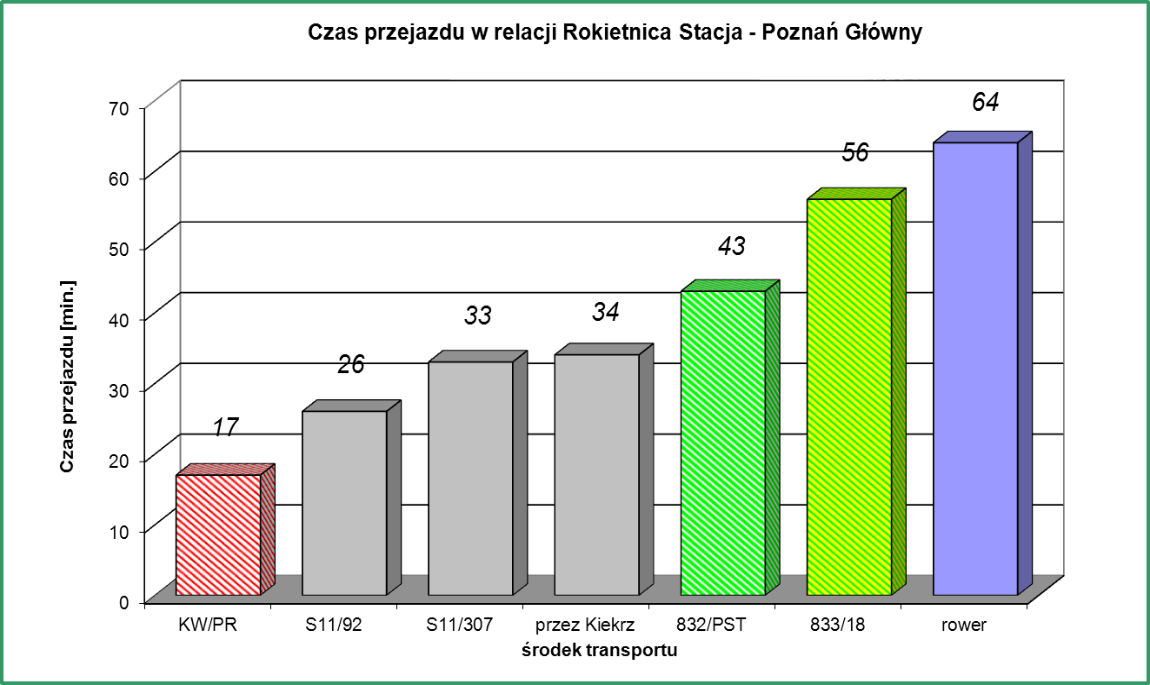 TRANSPORT PUBLICZNY
KOLEJ METROPOLITARNA - alternatywa
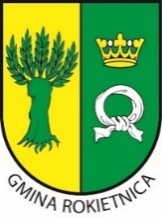 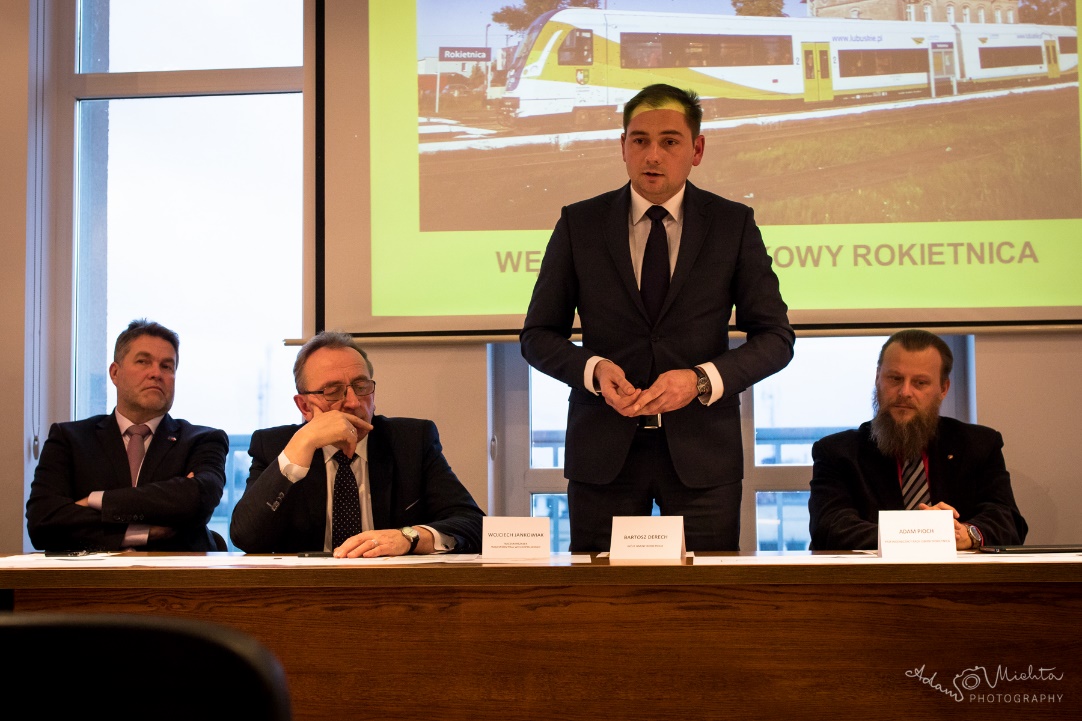 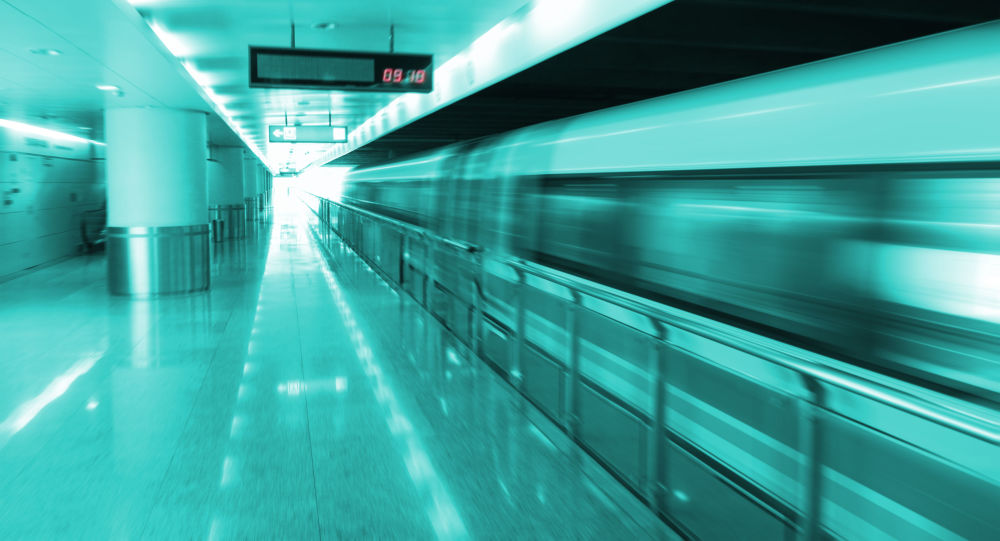 WĘZEŁ PRZESIADKOWY ROKIETNICA
Projekt przyszłości
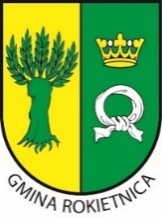 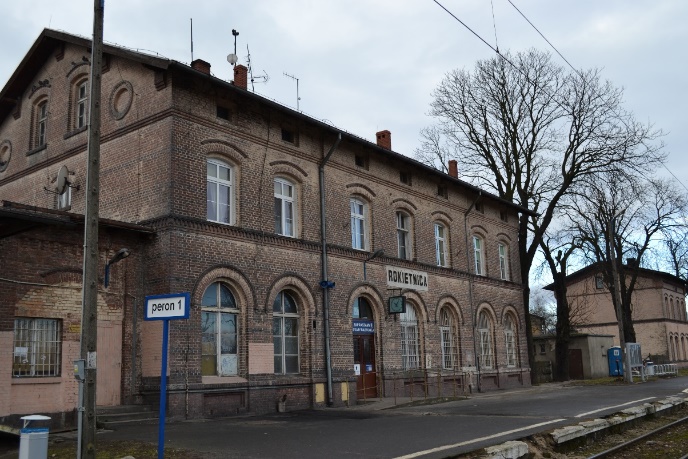 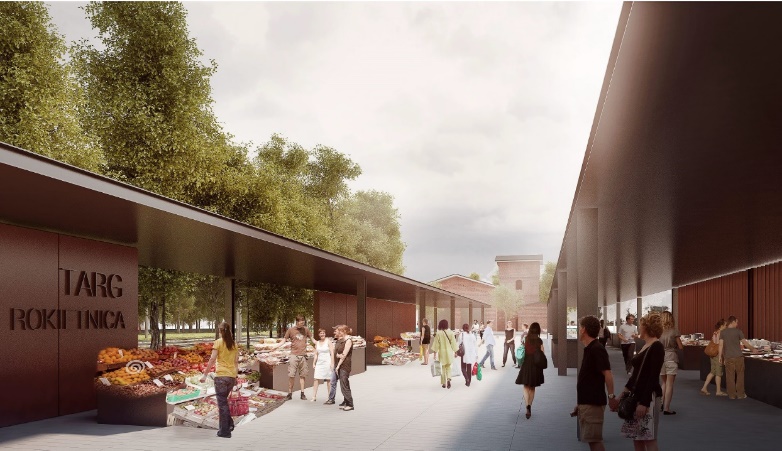 PKP: modernizacja linii kolejowej E-59 (torowisko, trakcja, PERONY, likwidacja punktu przeładunkowego w Rokietnicy
Budowa nowej HALI DWORCA (kasy, obsługa pasażerów, mała gastronomia)
PARKINGI:
PARK & RIDE (150 miejsc)
KISS & RIDE
PERONY dla autobusów komunikacji publicznej
wiata dla rowerów
system informacji pasażerskiej 
zagospodarowanie terenu
WĘZEŁ PRZESIADKOWY ROKIETNICA
Projekt z dofinansowaniem UE w ramach ZIT-ów
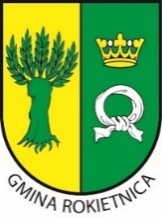 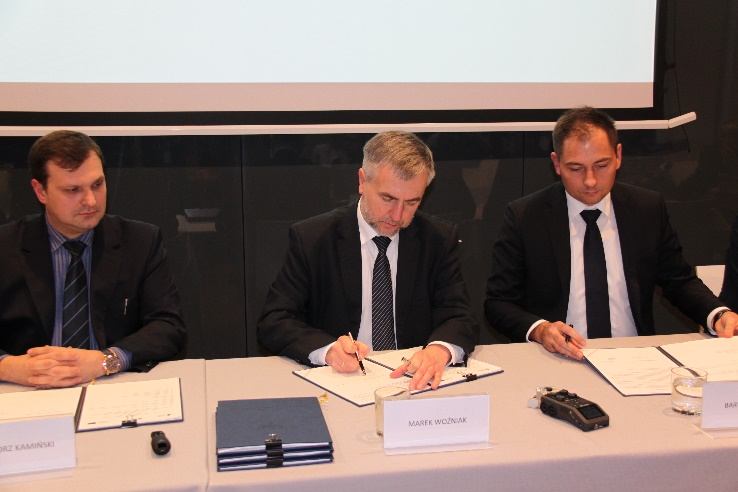 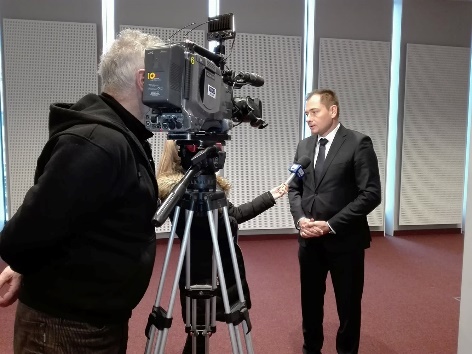 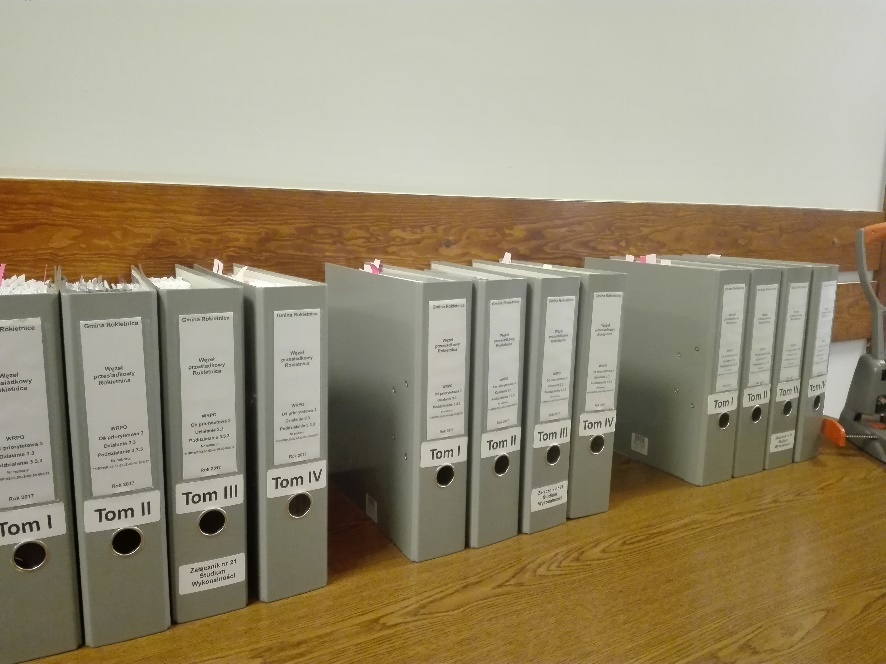 WĘZEŁ PRZESIADKOWY ROKIETNICA
Projekt przyszłości
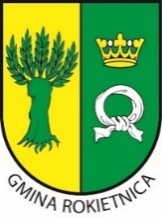 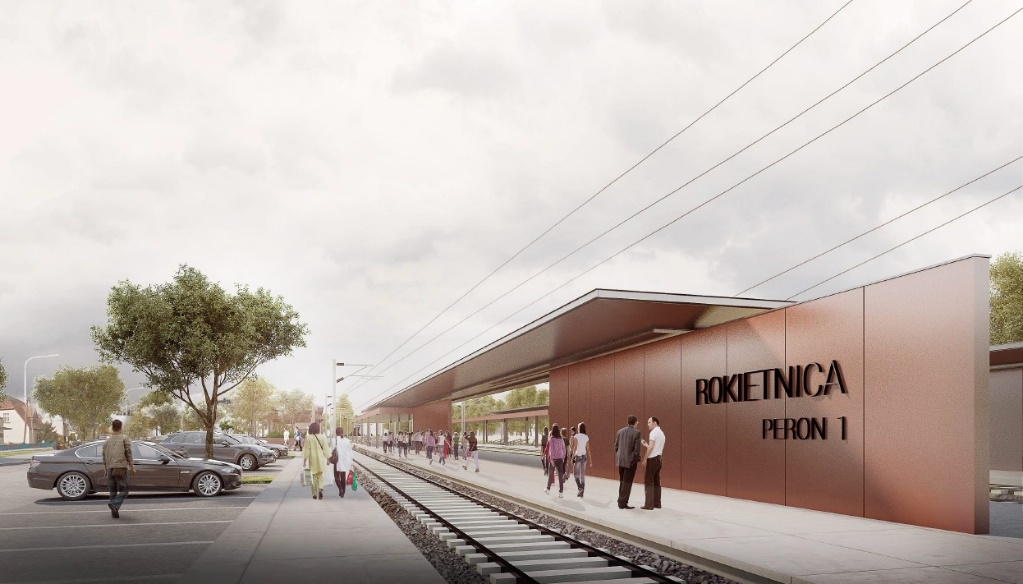 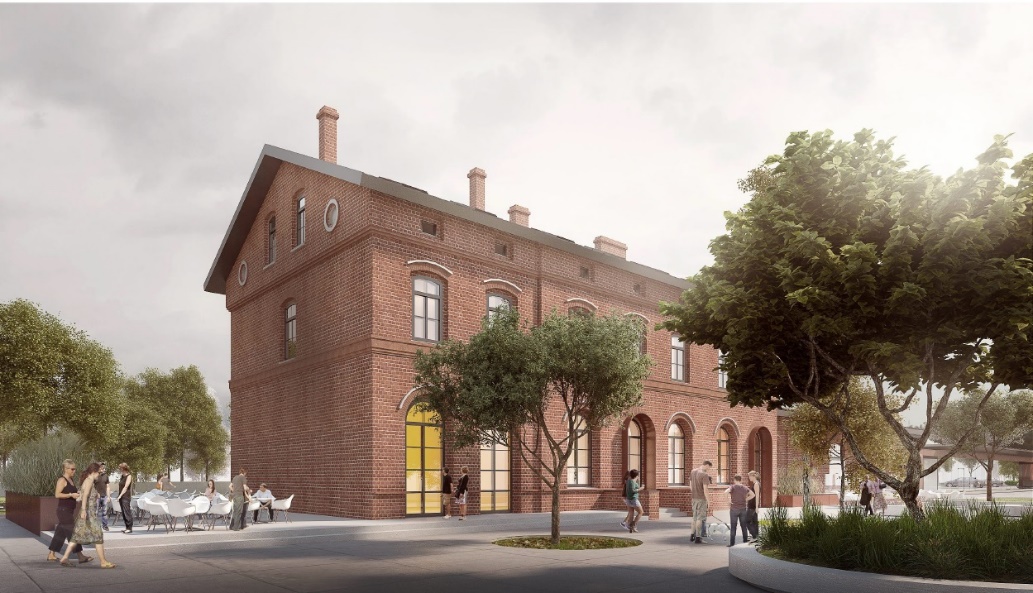 WĘZEŁ PRZESIADKOWY ROKIETNICA
Projekt przyszłości
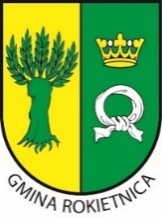 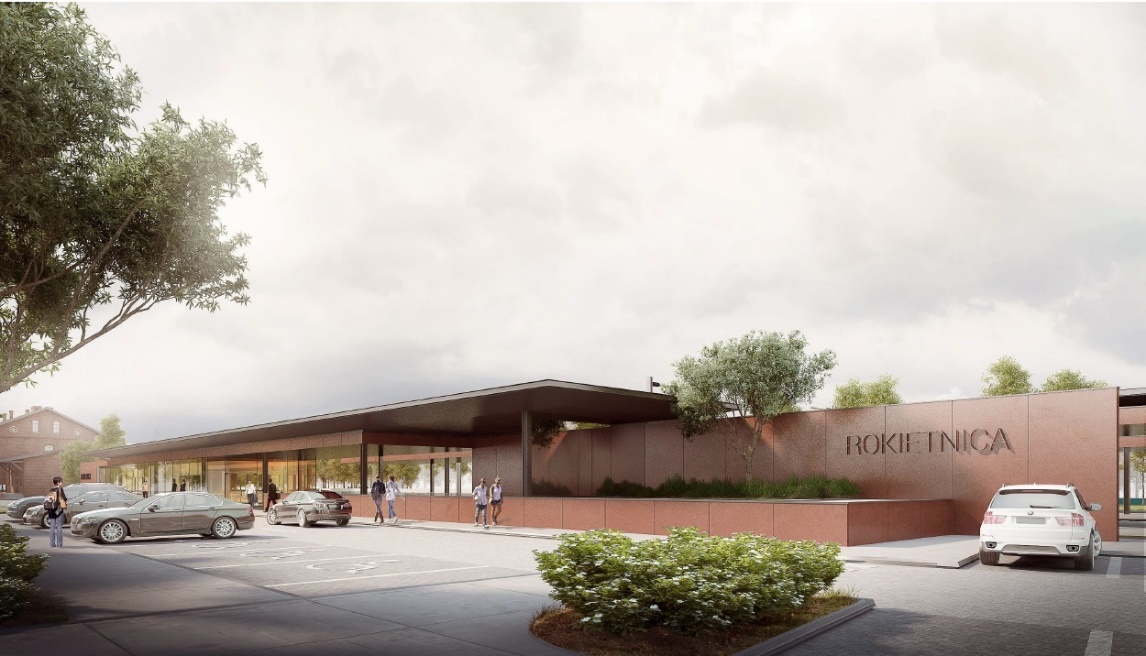 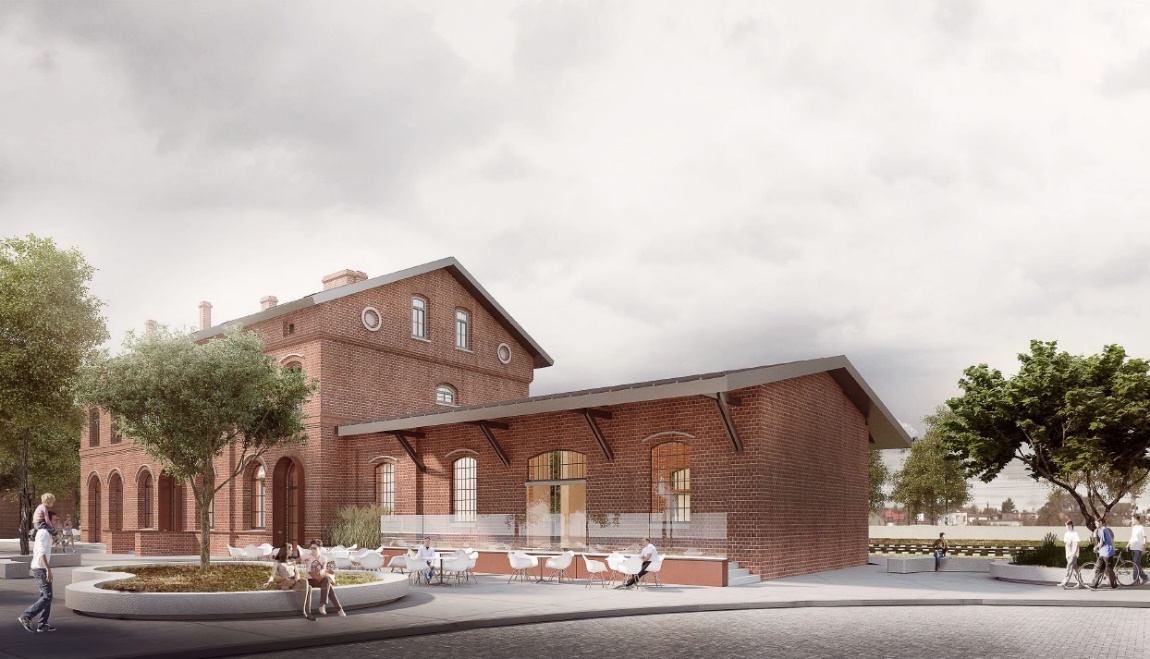 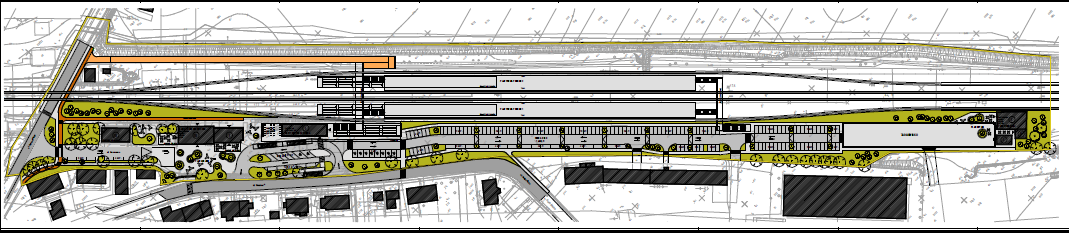 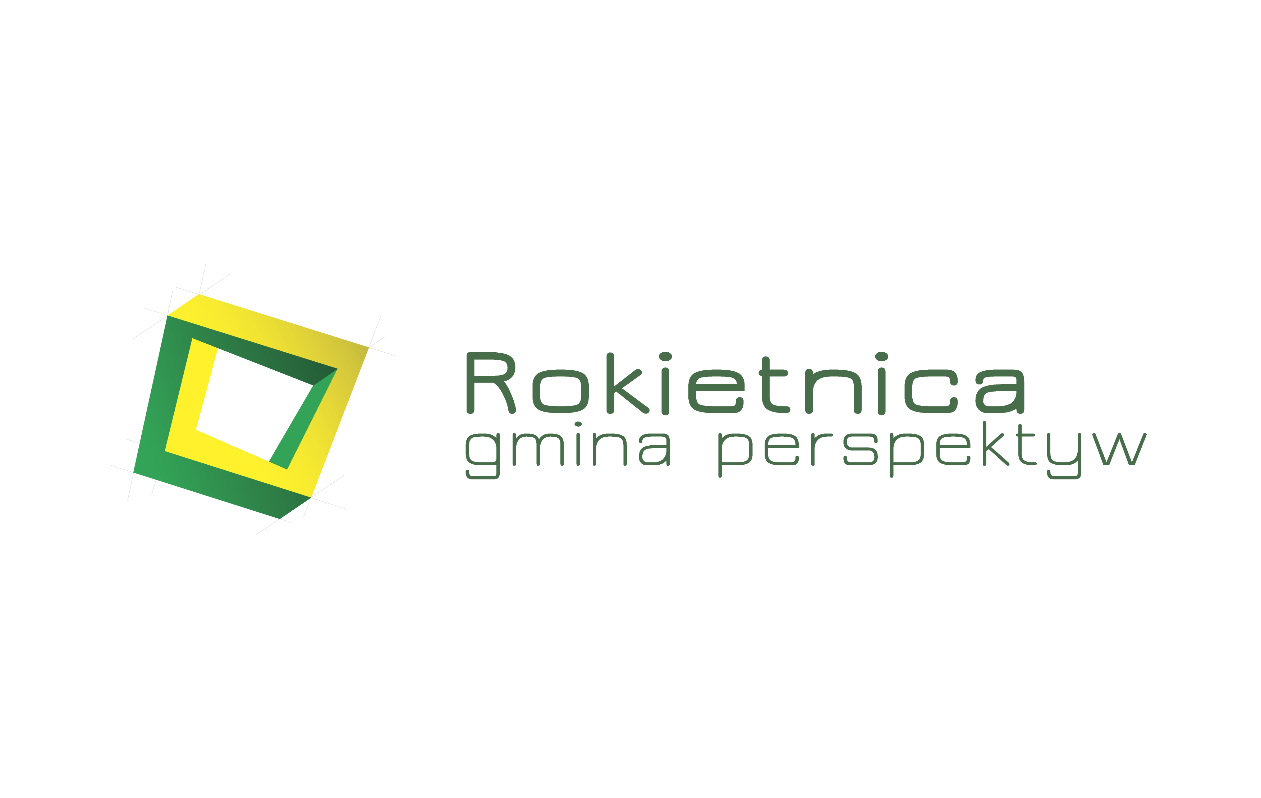 Dla Gminy Rokietnica elementem kluczowym jest wyraźnie rysująca się zmiana jej profilu i specyfiki. 
W zdecydowanej mierze proces ten związany jest z dokonanym przez Mieszkańców wyborem tego miejsca na lokalizację dla swoich domostw.
Dzieląc czas na ten spędzany w pracy – najczęściej poza Rokietnicą - i ten przeznaczony dla rodziny, chcieliby widzieć Swoją Gminę jako miejsce przede wszystkim przyjazne do życia. 
Z dobrą infrastrukturą, w tym głównie drogową, miejscami, w których, podczas aktywnej rekreacji, można spędzić wolny czas, gdzie jest bezpiecznie. 
Bartosz DerechWójta Gminy RokietnicaStrategia Rozwoju Gminy Rokietnica na lata 2014-2020
Dziękuję za uwagę
bartosz.derech@rokietnica.pl
www.rokietnica.pl